Επιτάχυνση – θεμελιώδης νόμος μηχανικής
ΣF   =   m  .  α
Α λυκείου ενεεγυλ
Απόσταση  =  μήκος
Μονάδες μέτρησης της απόστασης:
m   =  μέτρα

cm    =    εκατοστά

dm  = δέκατα  ή δεκατόμετρα

mm  = χιλιοστά

km  =  χιλιόμετρα
1m   =  100 cm

1 cm    =    10mm

1 dm  = 10cm

1m  = 1000mm

1km  = 1000m
Τα πάντα γύρω μας κινούνται, ο άνθρωπος κινείται, τα αστέρια κινούνται, τα άτομα κινούνται……… Οι άνθρωποι  για να μελετήσουν την κίνηση έφτιαξαν ένα φυσικό μέγεθος που το ονόμασαν ταχύτητα.
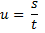 ταχύτητα
Για να βρω την ταχύτητα (μέση ταχύτητα) ενός σώματος:

Μετράω την μετατόπιση του σώματος, από ένα σημείο του χώρου σε ένα άλλο σημείο.( παράδειγμα ένα αυτοκίνητο μετατοπίστηκε  κατά 500m)

Μετράω το χρονικό διάστημα , μέσα στο οποίο μετατοπίστηκε το σώμα ( π.χ. 5min).

Τέλος για να βρω την ταχύτητα διαιρώ τη  μετατόπιση με το χρονικό διάστημα   (π.χ    500m / 5min   =  100m/min)
ταχύτητα
Παράδειγμα: στην παρακάτω εικόνα ένας αθλητής τρέχει από το σημείο Α στο σημείο Β . Όπως φαίνεται ο αθλητής κάνει ευθύγραμμη κίνηση
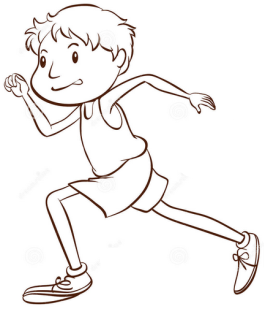 Β
Α
Απόσταση από σημείο Α σε σημείο Β, είναι 20m.

Η χρονική διάρκεια μετατόπισης του αθλητή από το σημείο Α στο σημείο Β, είναι 10s.

Άρα η ταχύτητα  (μέση ταχύτητα) του αθλητή θα είναι: 
20m  :   10s   = 2 m/s
ταχύτητα
Τύπος  (σχέση, εξίσωση) ταχύτητας (μέση ταχύτητα)
Απόσταση  - μήκος διαδρομής που κάνει το σώμα που κινείται (π.χ 40m)
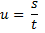 ταχύτητα
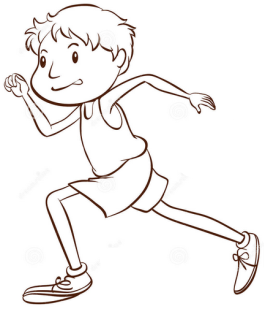 Είναι ο χρόνος που έκανε το σώμα για να διανύσει την απόσταση s.  (π.χ. 2h)
Δx
Δ
Δt
Το γράμμα Δ, μπροστά από τα σύμβολα ….σημαίνει μεταβολή  του …μεγέθους…
Δu
Δ
Χρονική μεταβολή – χρονική διάρκεια
t   = χρονική στιγμή
tτελ.   = τελική  χρονική στιγμή   ή  t2   = τελική  χρονική στιγμή
tαρχ.   = αρχική χρονική στιγμή   ή  t1   = αρχική χρονική στιγμή
Δt = tτελ. – tαρχ.                                ή                                 Δt = t2    -   t1
Δt  = η μεταβολή του χρόνου, δηλαδή το χρονικό διάστημα από την χρονική στιγμή t1  ( ( tαρχ  )    έως  την στιγμή   t2  (tτελ  )
Δ
Χρονική μεταβολή – χρονική διάρκεια
Δt = tτελ. – tαρχ.                                ή                                 Δt = t2    -   t1
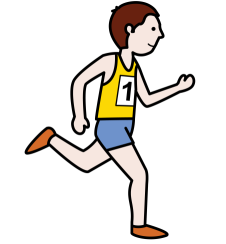 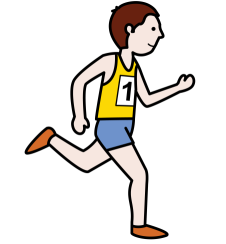 Α
B
t1 = 2s
t2 =  8s
Στην παραπάνω εικόνα, η  μεταβολή του χρόνου Δt , δηλαδή το χρονικό διάστημα από την χρονική στιγμή t1   ( tαρχ  )    έως  την στιγμή   t2  (tτελ  )  θα είναι :
Δt = t2    -   t1                         Δt = 8s   -2s                     Δt   =  6s
Δ
Μεταβολή  ταχύτητας
u   = ταχύτητα
uτελ.   = τελική  ταχύτητα       ή  u2   = τελική ταχύτητα
uαρχ.   = αρχική ταχύτητα ή  u1   = αρχική ταχύτητα
Δu = uτελ. – uαρχ.                                ή                                 Δu = u2    -   u1
Δu  = η μεταβολή της ταχύτητας, σε ένα ορισμένο χρονικό διάστημα
Δ
Μεταβολή ταχύτητας
Δu =uτελ. – uαρχ.                                ή                                 Δu = u2    -   u1
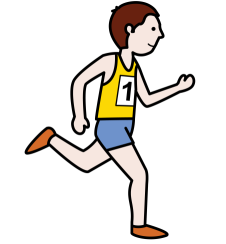 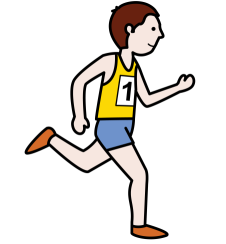 Α
B
U2  =
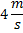 U1  =
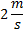 Στην παραπάνω εικόνα, η  μεταβολή της ταχύτητας Δu , σε  ορισμένο  χρονικό διάστημα θα είναι :
Δu = u2    -   u1                         Δu = 4      -    2                     Δu   =  2
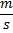 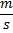 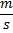 Δ
Μεταβολή ταχύτητας
Άσκηση 
Ένα ποντίκι αρχικά είχε ταχύτητα           και μετά από κάποια δευτερόλεπτα  η

 ταχύτητά του έγινε           .   Ποια η μεταβολή της ταχύτητάς  του;
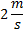 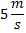 Λύση
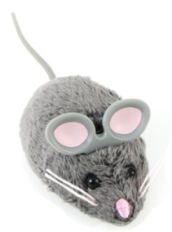 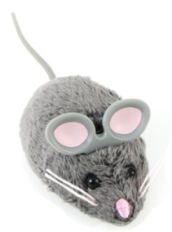 Α
B
U2  =
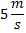 U1  =
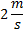 Δu = u2    -   u1                         Δu = 5      -    2                     Δu   =  3
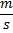 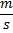 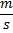 Επιτάχυνση
Για να βρω την επιτάχυνση  (μέση επιτάχυνση) ενός σώματος:

Μετράω την μεταβολή  της ταχύτητας  (Δu) του σώματος. Δηλαδή πόσο αυξήθηκε ή πόσο μειώθηκε  η ταχύτητά  του (π.χ. Δu= 10m/s)

Μετράω το χρονικό διάστημα  (Δt), μέσα στο οποίο έγινε η μεταβολή της ταχύτητας (π.χ. Δt= 2s)

Τέλος για να βρω την επιτάχυνση διαιρώ  τη  μεταβολή της ταχύτητας Δu με το χρονικό διάστημα  Δt
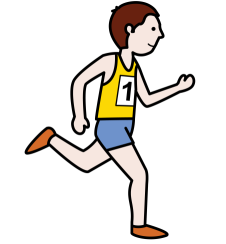 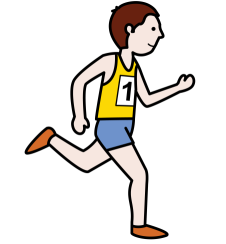 Δu = 10m/s
Δt = 2s
Α
B
Επιτάχυνση
Τύπος  (σχέση, εξίσωση)  επιτάχυνσης   (μέση επιτάχυνση)
Μεταβολή ταχύτητας (π.χ Δu=8m/s)
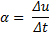 Επιτάχυνση
Χρονικό διάστημα μέσα στο οποίο μεταβλήθηκε η ταχύτητα  (π.χ. Δt = 2s)
Επιτάχυνση
Ερώτηση 
Τι σημαίνει ότι αυτοκίνητο έχει  επιτάχυνση                    ;
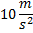 Απάντηση
Σημαίνει ότι το αυτοκίνητο κινείται,   και ότι η ταχύτητά

 του αυξήθηκε κατά                (10m/s)  μέσα σε      1s (=ένα δευτερόλεπτο)
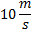 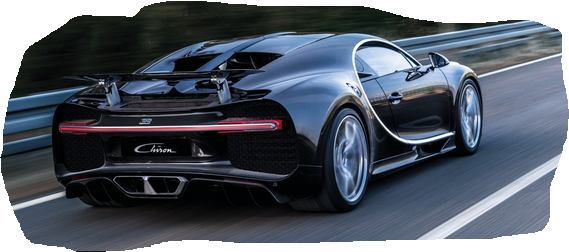 Επιτάχυνση
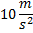 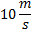 επιτάχυνση
ταχύτητα
Επιτάχυνση
Άσκηση
Γάτα που τρέχει, μέσα σε χρονικό διάστημα 2s, αύξησε την ταχύτητά της κατά 10m/s.   Ποια η επιτάχυνση της  γάτας;
Απάντηση
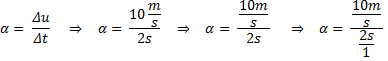 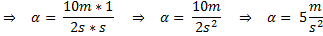 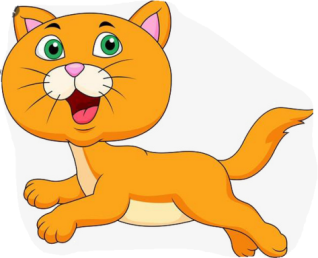 Επιτάχυνση
Άσκηση
Σκύλος που τρέχει, μέσα σε χρονικό διάστημα   4s, αύξησε την ταχύτητά της κατά 12m/s.   Ποια η επιτάχυνση του σκύλου;
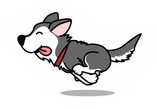 Απάντηση
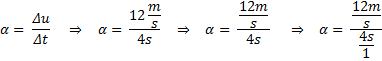 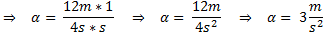 Θεμελιώδης  νόμος  μηχανικής  - 2ος νόμος Νεύτωνα
Συνολική  δύναμη  =  συνισταμένη δύναμη  (Fολ  ,  ΣF)
F3
F1
F4
F2
Α
H συνολική  δύναμη  - συνισταμένη δύναμη (Fολ  ,  ΣF), που ασκείται  στο πράσινο κουτί   θα είναι:

Fολ   =  F1    +    F2   -  F3    -   F4
Θεμελιώδης  νόμος  μηχανικής  - 2ος νόμος Νεύτωνα
m  =  είναι η μάζα του σώματος  (π.χ. m=5kg)
ΣF   =   m  .  α
ΣF  =   Είναι η συνολική (συνισταμένη) δύναμη που ασκείται  στο σώμα  (π.χ.   F = 10N)
α = Είναι  η επιτάχυνση  του σώματος  (π.χ. α  = 2m/s2  )
μέτρα
Θεμελιώδης  νόμος  μηχανικής  - 2ος νόμος Νεύτωνα
m  =  είναι η μάζα του σώματος  (π.χ. m=5kg)
Fολ   =   m  .  α
Fολ  =   Είναι η συνολική (συνισταμένη) δύναμη που ασκείται  στο σώμα
α = Είναι  η επιτάχυνση  του σώματος  (π.χ. α  = 2m/s2  )
Θεμελιώδης  νόμος  μηχανικής  - 2ος νόμος Νεύτωνα
ΣF   =   m  .  α
Σύμφωνα με την  σχέση:
ΣF   =   m  .  α

Αν γνωρίζω την μάζα  (m)  του σώματος (πόσα  κιλά είναι)

Αν γνωρίζω την επιτάχυνση (α)του  σώματος (π.χ    α  = 8 m/s2  ) σε μια χρονική στιγμή…..

Τότε πολλαπλασιάζω  την μάζα με την επιτάχυνση …… και βρίσκω την συνολική  δύναμη που δέχεται το σώμα
Θεμελιώδης  νόμος  μηχανικής  - 2ος νόμος Νεύτωνα
ΣF   =   m  .  α
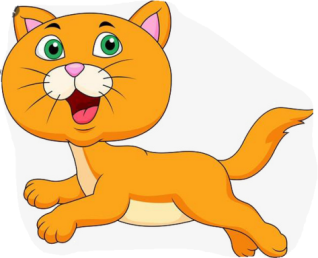 m=  2kg
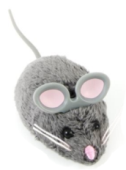 Α
α =
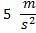 Στην παραπάνω εικόνα η γάτα έχει μάζα 2kg  (=2 κιλά) και επιτάχυνση 5m/s2 …..  πολλαπλασιάζω  την  μάζα  με την επιτάχυνση……… και  βρίσκω  ότι η συνολική  δύναμη που ασκείται στην γάτα θα είναι  10Ν…….
Θεμελιώδης  νόμος  μηχανικής  - 2ος νόμος Νεύτωνα
Άσκηση
Άνθρωπος  έχει μάζα 70kg και επιτάχυνση 2m/s2 . Ποια η συνολική δύναμη που δέχεται ο άνθρωπος;
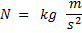 Απάντηση
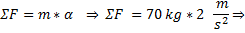 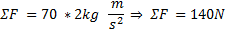 Ευθύγραμμη Ομαλή Κίνηση
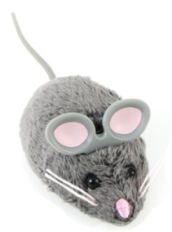 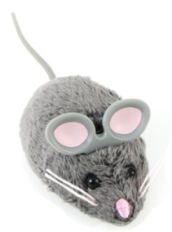 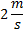 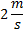 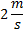 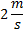 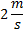 Γ
Ε
Ζ
Α
Β
Δ
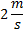 Στην παραπάνω εικόνα το ποντικάκι κάνει ευθύγραμμη ομαλή κίνηση. Γιατί  κινείται  σε ευθεία γραμμή, και η ταχύτητα του παραμένει  η ίδια             .

 Σε όλα τα σημεία από τα  οποία περνάει το ποντικάκι η ταχύτητα  είναι η ίδια
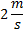 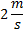 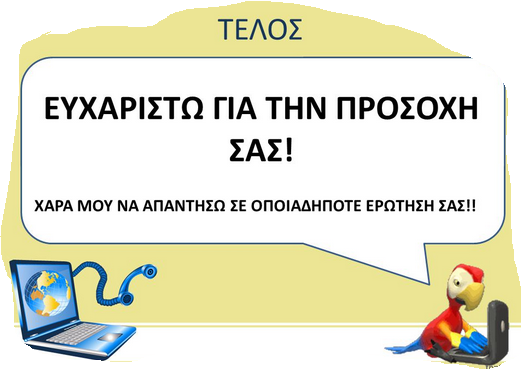 Σταθά Πανωραία